Creative methods evaluation cards
[Speaker Notes: This resource has been adapted from the Inspiring Impact programme, which ran from 2011 until early 2022 to support voluntary organisations to improve their impact practice. Find out more about improving your impact practice at https://www.thinknpc.org/starting-to-measure-your-impact/ ​
Downloaded at: https://www.thinknpc.org/resource-hub/the-cycle-of-good-impact-practice-creative-methods  
    ​]
Tips for using creative methods
Be clear on why you are doing it, the questions you are seeking to answer and what value it brings to your work and to your users’ experience. 
Creative doesn't necessarily mean quicker. Be realistic about how long it takes.
Choose methods that are appropriate for your audience.
Involve users throughout the evaluation process.
Make sure you are aware of who you could be excluding.
Consider how your creative methods improve or compromise equity.
Keep checking what works and be open to adapting your methods.
Be clear on how you intend to use the data you collect and ensure you have informed consent.
Don't just think about creative ways to collect data, think about creative methods for sharing your data.

Read more about creative methods here
2
Arts-based research methods
[Speaker Notes: The following slides explore different types of arts-based research methods, including when and how it is suitable to use them.]
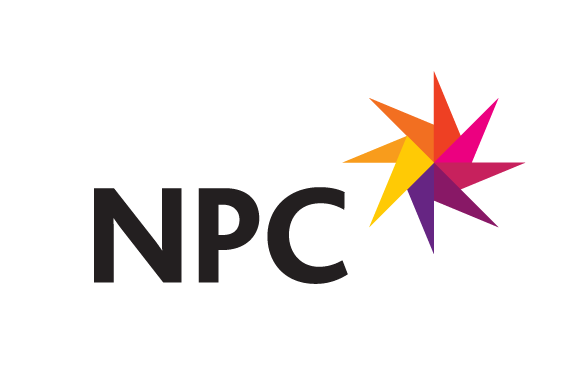 Body map
Description: A discussion to help people explore their self identity. Participants are given a body map and asked questions e.g. ‘What are you most worried about? What are you most hopeful about?’. Participants then draw and write their answers on or around their body outline.
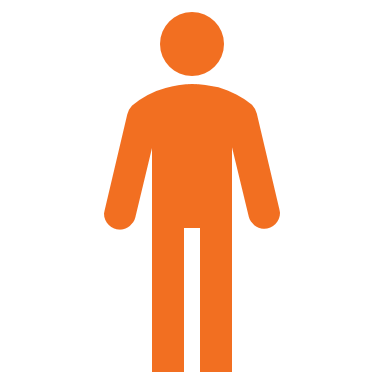 Simplicity level: Easy.
Type of evidence: In-depth qualitative insights.
Benefits: Useful for people with limited literacy, captures lots of opinions, you can see change over time, it can reveal unexpected outcomes.
Considerations: Make sure you are clear on dissemination and have consent to do so.
When to use: This method explores change over time, so use it at the start and the end of engagement. Regular intervals may be more appropriate for longer-term engagement.
Preparation needed: Preparation of key questions, session times, analysis time and dissemination.
What do you need for this: Paper copies or an online whiteboard  (Miro, Jamboard, Google Docs, Mural etc) with a drawing of a body. Post-it notes or space for taking notes.
How to do it: Step-by-step process and template body map here.
Top tips for facilitating: Tailor the language to the individual’s ability and preferences. Make sure some of your questions help to measure your outcomes.
4
Some content adapted from ESS
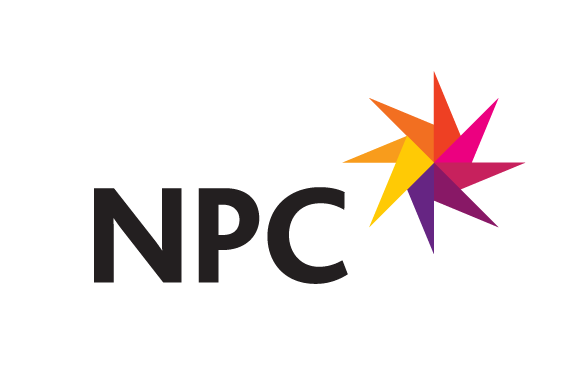 Photo interviews
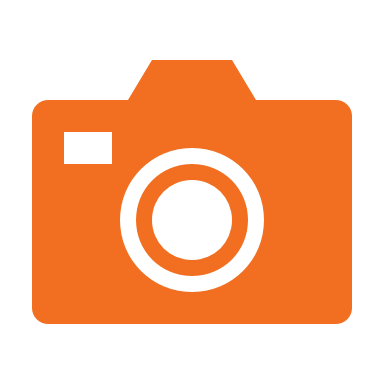 Description: The use of photographs to stimulate discussion. The evaluator presents photographs (or participants are asked to take photographs) and the participant discusses the meaning behind the photos and how the photographs reflect their experiences of the project or their life.
Simplicity level: Easy.
Type of evidence: In-depth qualitative insights.
Benefits: Challenges participants, reduces researcher misinterpretation, can produce unexpected information, promotes more detailed interviews.
Considerations: The interviewer’s presence may bias the answers given.
When to use: Typically completed during projects (evaluating the implementation) or at the end of a project (evaluating the impact).
Preparation needed: Planning time, plus discussion, interpretation and analysis time. If participants are supplying the photos, they will need to be briefed and have time to take the photos.
What do you need for this: Photos (printed or shared online), a camera, note taking methods or recording equipment.
Top tips for facilitating: The key questions are, ‘In this photograph, what do you think represents what we have been doing in this project?’, ‘How does it make you think about the project differently?’, ‘How does it represent what you or others have achieved in this project?’.  Example here.
5
Some content adapted from Photo elicitation (nsw.gov.au)
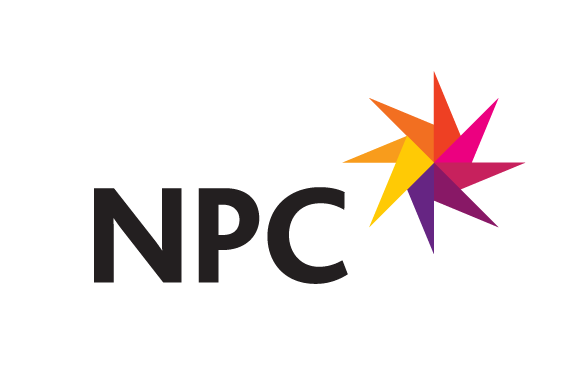 Graffiti wall
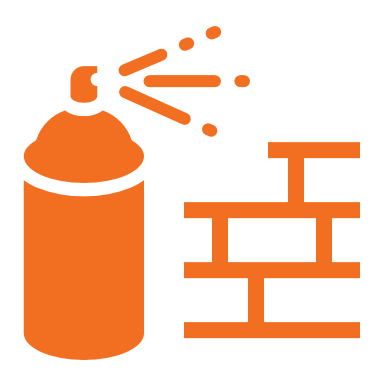 Description: A graffiti wall is a quick way to collect qualitative feedback related to your outcomes. Hang up a large piece of paper or share an online whiteboard with key questions and allow users to share their thoughts. Then identify themes within the data.
Simplicity level: Easy.
Type of evidence: Ad-hoc qualitative insights.
Benefits: Collect information quickly, users can see the evaluation data live, users can support with analysis.
Considerations: Unable to know the reasons behind a comment, needs to be stored securely, may want to record the session.
When to use: Regular intervals or in line with your planning meetings.
Preparation needed: Planning key questions / set up, theming and analysis time.
What do you need for this:  Large poster and pens or an online whiteboard (Miro, Jamboard, Mural etc). 
Top tips for facilitating: Make sure you have clear questions. You could add blank comment cards or some prompts. This is a great visual way to capture data for reports and social media.
Variation: Use a Facebook wall. Write a set of ‘posts’ with your questions in them and leave space for comments.
6
Some content adapted from Woodcraft Folk
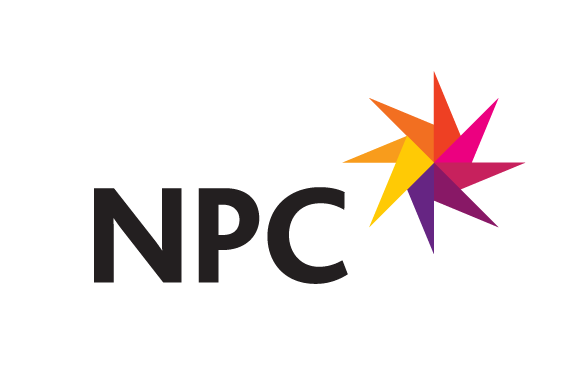 Talk like a pirate
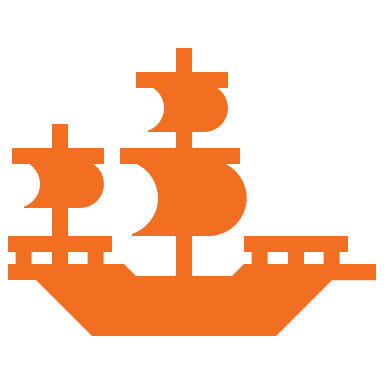 Description: A quick and easy way to share feedback via a game. Ask participants to share their reaction to something by talking like a pirate: Ohhhh (I really like it), aarghh (I don’t like it) or  ohhhharghhh (it’s a mix).
Simplicity level: Easy.
Type of evidence: Adhoc qualitative insights.
Benefits: Quick and easy feedback, interactive for participants.
Considerations: Without further discussion, you will lack insights into why people feel that way. Some individuals may not feel comfortable explaining why in a group setting.
When to use: Regular intervals in line with your planning meetings.
Preparation needed: Planning time to pick the areas you want feedback on, session time to run the exercise and to take notes, review time and time to implement changes.
What do you need for this: A Zoom meeting or a face-to-face session. Someone to note down the feedback.
Top tips for facilitating: Encourage participation by participating yourself. You could do another game beforehand to get the group engaged.
7
Some content adapted from Woodcraft Folk
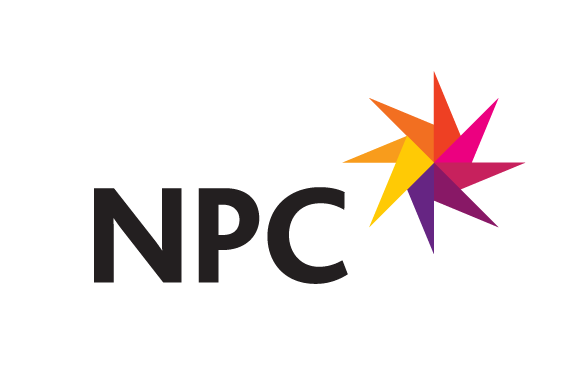 Picture voting
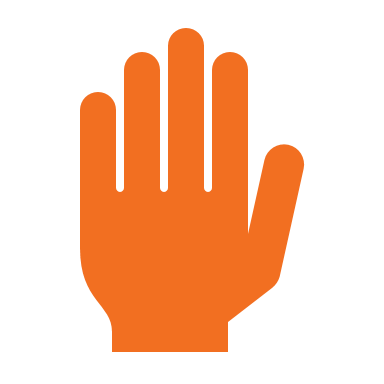 Description:  Individuals vote on a range of visual choices around a particular question or issue by attaching stickers to their chosen answer. This could be done in person or done remotely using whiteboard software.
Simplicity level: Easy.
Type of evidence: Ad-hoc qualitative insights.
Benefits: Provides quick insights into preferences, can help you to make changes easily.
Considerations: Decide whether to do this 1-on-1 or in a group setting.
When to use: Regular intervals or in line with your planning meetings.
Preparation needed: Set up and planning time, voting sessions, review time, prioritisation and planning of changes, and feedback time.
What do you need for this: Photos (printed or shared online) and voting stickers.
Top tips for facilitating: Make sure to choose topics / issues that can be expressed using pictures. Use images that are clearly recognisable. Remind individuals that there isn’t a ‘right’ or ‘wrong’ answer, you are interested in their preferences.
Example: Discussing ideas for a new lunch club.
8
Some content adapted from Sheffield Kids
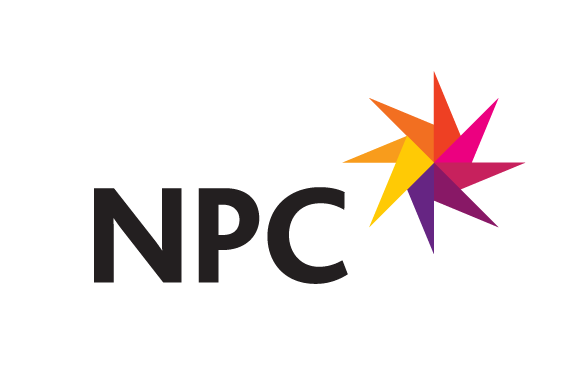 Timelines
Description: Explore an individual’s feelings over time. Draw a line in the middle of a page, mark the activities within the programme or times of day and ask participants to draw a line of how the felt about the activity. Positive above the line and negative below the line. Then ask them to talk through the reasons behind the highs and lows.
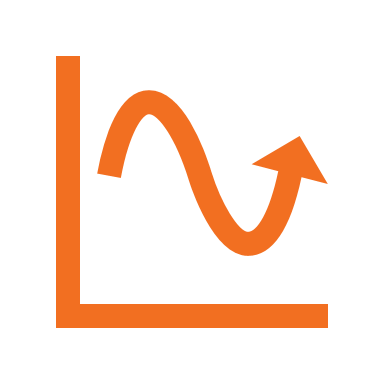 Simplicity level: Easy.
Scale of evidence: In-depth qualitative insights.
Benefits: Explore what people think across different points during their engagement.
Considerations: Hard to aggregate the data.
When to use: It explores change over time, so use the method at the start and the end of engagement. Regular intervals may be more appropriate for longer-term engagement.
Preparation needed: Time to set up timeline and think about prompt questions, coordinating session dates.
What do you need for this: Paper and pens or an online whiteboard (Miro, Jamboard, Mural).
Top tips for facilitating: The timeline is likely to be wavy, as users may have enjoyed some activities more than others. Encourage the individuals to share feedback and key points. If you have feedback from the individual in other formats, it could be useful to share those as prompts.
9
Some content adapted from NCVO
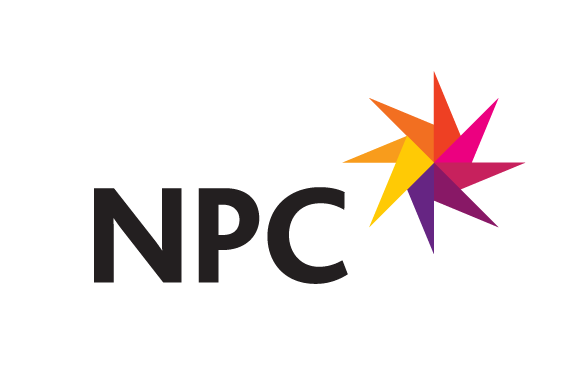 Evaluation wheel
Description: The evaluation wheel or outcome wheel is a simple way to collect information about your outcomes. Divide a circle into segments and input your outcomes (one per segment). Discuss where the individual sees themselves for each outcome on a scale of 1-10.
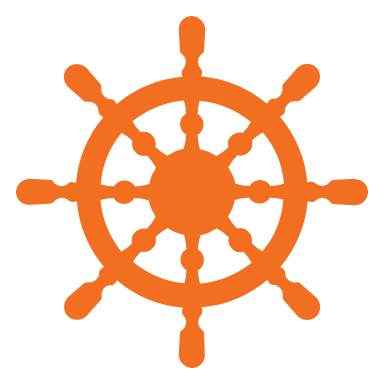 Simplicity level: Easy.
Scale of evidence: In-depth qualitative insights.
Benefits: Results can be easily aggregated, show change over time, and are simple to analyse as the results are on a scale of 1-10.
Considerations: Data protection; think about how to share the aggregated data with users.
When to use: At the start and end of engagement, to measure progress. Regular intervals may be more appropriate for longer-term engagement.
Preparation needed: Preparation time to create, 15-30 minute session time, analysis time.
What do you need for this: A printed outcome wheel and pens, or an online version of the wheel on whiteboard software. Find out more and see an example here.
Top tips for facilitating: For each of the outcomes, make sure you discuss discuss what a ‘1’ would look like and what a ‘10’ would look like.
10
Some content adapted from ESS
Research using technology
[Speaker Notes: The following slides explore different types of creative research methods that use technology, including when and how it is suitable to use them.]
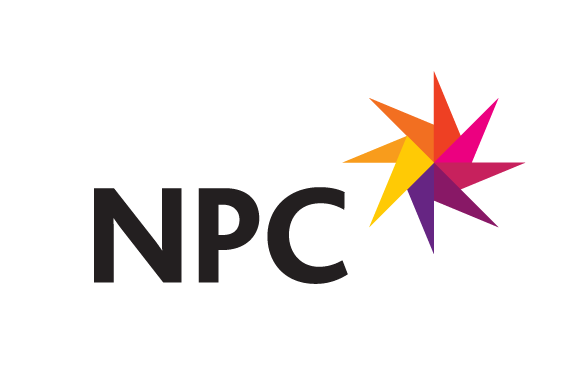 Vox pops
Description: Vox pops are short and snappy videos of people sharing their opinions and / or telling their story. This can be done among the participants. Discuss key questions to be asked, and allow participants to use their phones or to record an online video chat.
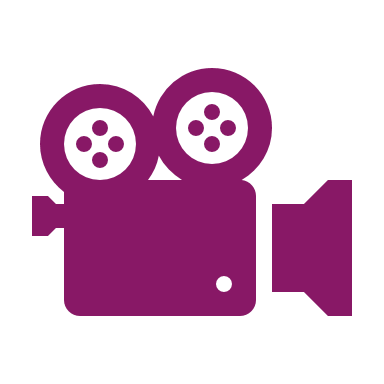 Simplicity level: Medium.
Type of evidence: Qualitative insights.
Benefits: Individuals can express themselves in engaging ways.
Considerations: If sharing, think about consent and safeguarding (animations with a voice over or video without individuals may be more appropriate.) It may not produce in-depth feedback. Think about how it will be shared.
How often should I do: Regular intervals or in line with your planning meetings.
Preparation needed: Planning and equipment set up, recording times, editing / analysis time and dissemination time.
What do you need for this: Key questions, a safe space to record (in person or in a virtual meeting), consent forms, a clear process for data collection and the use of the videos, phones / cameras or online video software.
Top tips for facilitating this: Make sure you are clear on the purpose. Have key questions to ask but do not lead the answers.
Variation: Creating a Big Brother Diary Room.
12
Some content adapted from mypeer.org
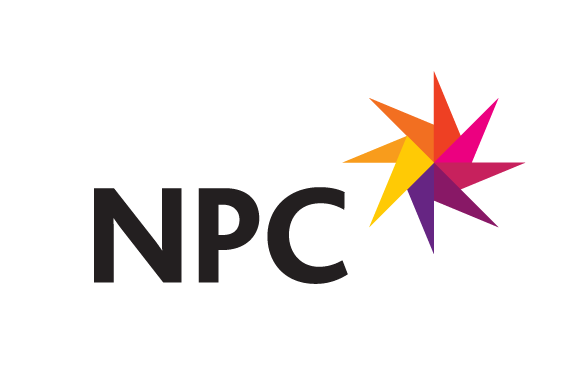 Social media
Description: Social media (Facebook, YouTube, Instagram, and Twitter) is a great way for disseminating information but it can also be used to collect feedback. You can use analytics to get evidence of your reach and use commentary to explore the difference you have made.
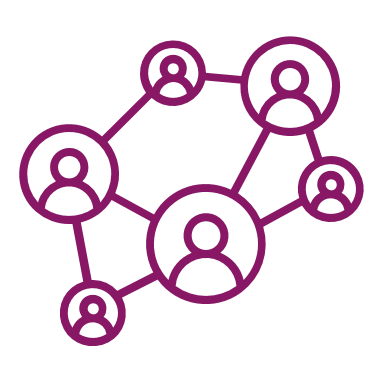 Simplicity level: Medium .
Type of evidence: Ad-hoc qualitative insights.
Benefits: It can uncover unexpected outcomes and new areas of need, good to supplement other evidence, screenshots can make useful content for reporting and marketing.
Considerations: This method may generate a large amount of unstructured data that you need to review.
When to use: After events or key engagements points.
Preparation needed: Time needed to explore analytics, hashtags and tagged content, time to input data, and time to review and then use the data.
What do you need for this: Online monitoring and reporting software (such as Wakelet) or a simple spreadsheet (example here).
Top tips for facilitating: There is a lot of data on social media. Be clear about what you are interested in but also look at unexpected feedback too.
13
Some content adapted from NCVO and ESS
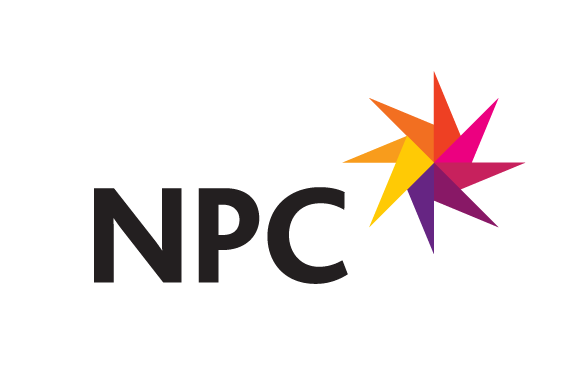 Online discussions
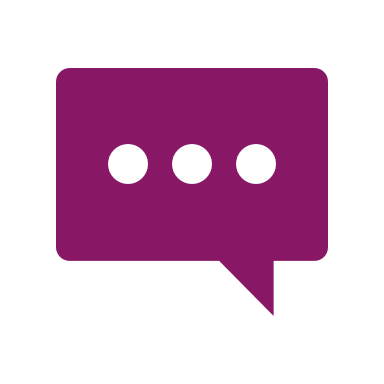 Description: Convening participants on a digital platform where they respond to discussion questions and other materials. Participants can interact and share responses in creative ways, such as by sharing pictures or videos.
Simplicity level: Medium.
Type of evidence: Ad-hoc qualitative insights.
Benefits: Can uncover unexpected outcomes and new areas of need. Online presence can increase accessibility as it allows participants to contribute from home, at a variety of times, with greater anonymity.
Considerations: May generate a large amount of unstructured data, and excludes those without digital skills.
How often should I do: Key moments in line with your planning cycles.
Preparation needed: Time to explore the content and plan carefully how to capture and analyse data based on specific indicators.
What do you need for this: Online monitoring and reporting software (such as Wakelet) or a simple spreadsheet (example here).
Top tips for facilitating: Build trust to allow people to share insights. Make sure instructions are clear and your discussions are easy to understand.
14
Some content adapted from NPC and ESS
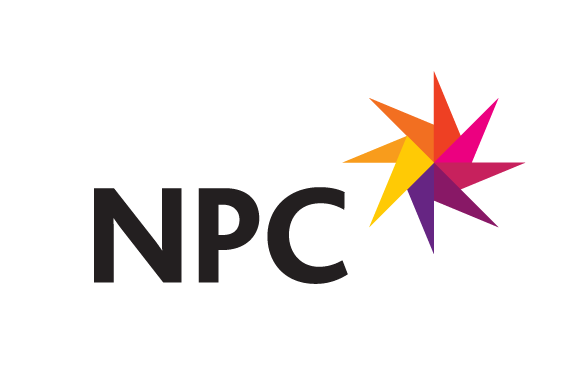 Mobile ethnography
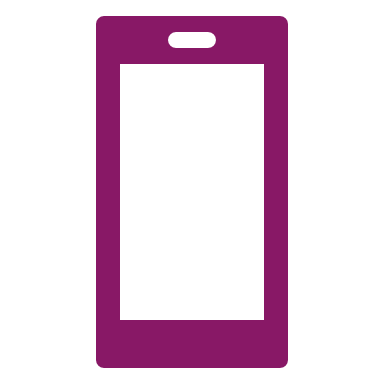 Description: Mobile phones can be used to ask the participant to document their own lives by taking photos or recording video diaries during a fixed time period. Such methods can be used to empower communities to collect and share data.
Simplicity level: Medium.
Type of evidence:  In-depth qualitative insights.
Benefits: Collect rich insights from a range of participants simultaneously. Mobile ethnography can reveal attitudes and behaviour that participants might not share in a more traditional, in-person observation.
Considerations: Only gives a selective, partial perspective and challenging to conduct at scale.
When to use: As part of a needs analysis or programme evaluation.
Preparation needed: Planning time and training on how to use the system needed. Time for collection, analysis and reviews.
What do you need for this: Data collection hardware / software.
Top tips for facilitating: Test the software on multiple device types so you know how it differs. Make sure the language used is accessible.
15
Some content adapted from NCVO and NPC
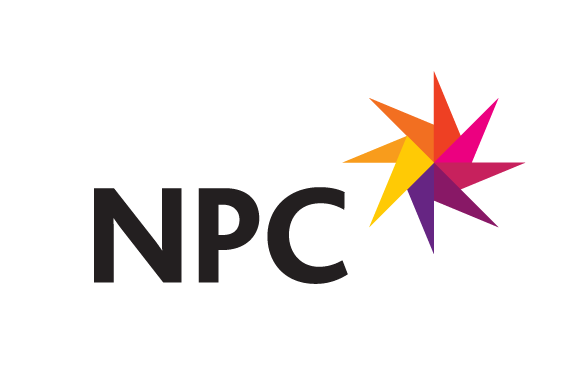 Mobile surveys
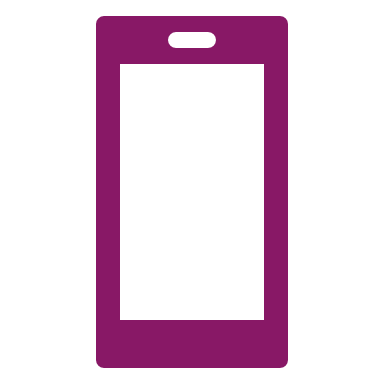 Description: Mobile phones can be used to answer short surveys or qualitative prompt questions via text. This can be useful for capturing ‘in the moment’ responses from participants. Tools available include Magpi and Kobocollect.
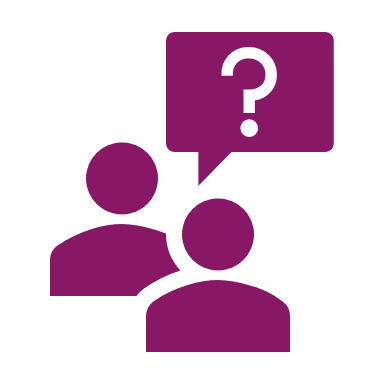 Simplicity level: Medium.
Type of evidence:  Ad-hoc qualitative insights.
Benefits: Quick and easy data collection and aggregation. You can get real-time feedback and can make data visualisation easier.
Considerations: Make sure any software is usable and doesn’t exclude anyone. Think carefully about how the platform integrates with your existing systems and any costs.
When to use: Regular intervals in line with your programme milestones.
Preparation needed: Planning time and training on how to use the system needed. Time for collection, analysis and reviews.
What do you need for this: Data collection software and further advice is available here. You can also provide links to surveys using platforms such as SmartSurvey.
Top tips for facilitating: Test the software on multiple device types so you know how it differs. Make sure the language used is accessible.
16
Some content adapted from NCVO and NPC
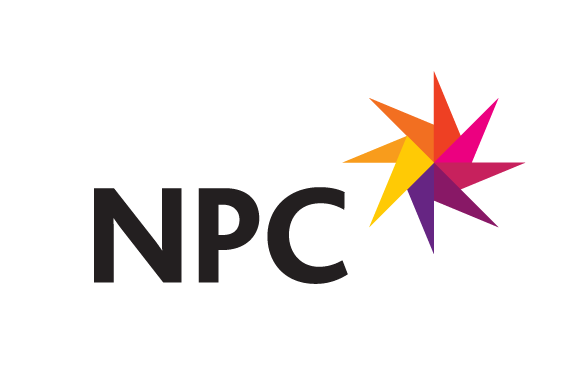 Short polls
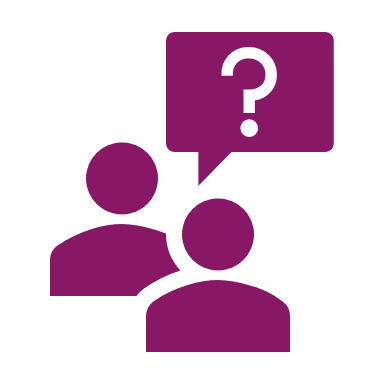 Description:  Short polls can be used to assess people’s opinions in real-time. This could be an online poll where people select their preferred option, a live poll or show of hands, or a suggestion session. Alternatively, you could send out pre-stamped envelopes or postcards.
Simplicity level: Easy.
Type of evidence: Ad-hoc qual or quant insights.
Benefits: A useful way to gather data quickly and cheaply. Can use anonymity to gather opinions on more sensitive topics.
Considerations:  A sample bias is likely. To avoid annoying users make sure the results matter to users. May be unable to understand the reasons behind comments.
When to use: Regular intervals in line with your planning meetings.
Preparation needed: Planning and dissemination time needed. Time for participants to respond, analysis time and time to share findings also required.
What do you need for this: Polling software (either live poll like Mentimeter or a survey like SmartSurvey). A suggestion box, pens and paper or pre-paid envelopes and postcards.
Top tips for facilitating: For remote polls make sure the question is clear and the poll is shared at the right point with individuals. Make sure you have a process for feeding back on suggestions.
17
Some content adapted from NCVO